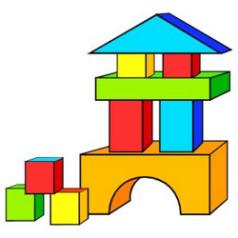 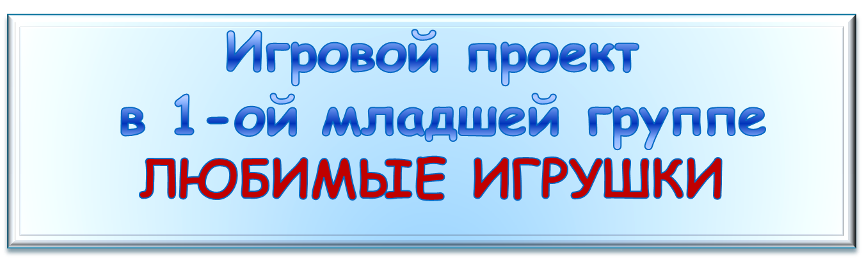 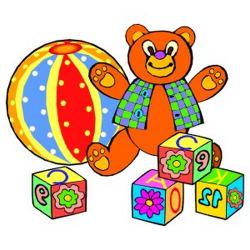 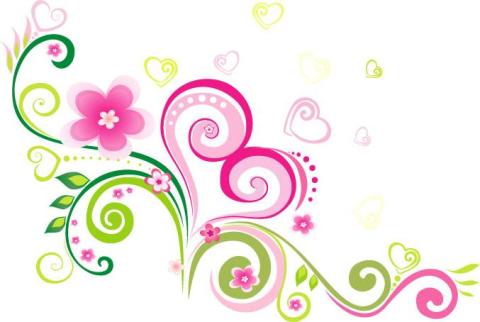 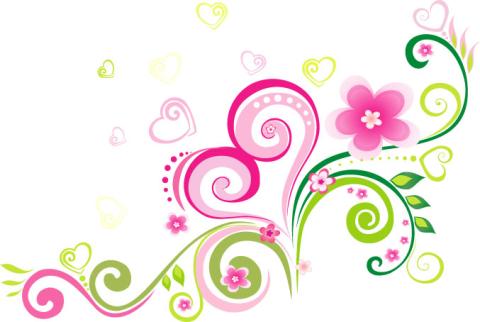 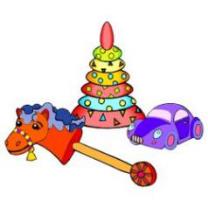 Цели проекта:
формирование у детей раннего возраста обобщённого понятия «игрушки», их назначение, существенные признаки (цвет, форма, величина);

ввести в словарь и активизировать слова, необходимые для общения ребенка со взрослыми и сверстниками в новом предметном окружении;

обогащение позитивного эмоционального опыта через игру; 

развитие познавательной активности в игре с игрушкам;

воспитание навыков бережного отношения к игрушкам.
Задачи проекта:
Раскрыть  сущность  и  особенности развития эмоционального  мира  детей раннего возраста.
Раскрыть  особенности  развития  предметно-отобразительной  игры  детей раннего возраста.
Составить  план-схему  реализации  игрового  проекта  «Любимые  игрушки».
Создать  условия  для  успешного  развития  эмоциональной  отзывчивости  у  детей в  процессе игры.
Положить  начало  формирования  заботливого,  доброжелательного  отношения  к  игрушкам.
Формировать  первоначальные  элементарные  представления  о  способах  выражения  своих  внутренних  переживаниях  (жесты,  мимика,  движения.  речь  и  т.д.).
Условия:
Создать  условия  психологической  защищённости,  эмоционально – положительной  атмосферы  во время  совместной  игровой  деятельности  педагога  с  детьми.

Организовать предметно-развивающую среду  соответствующую  возрастным  и  индивидуальным  особенностям  детей.

Помочь  ребёнку накопить чувственный опыт   и выразить свои переживания. 

Использовать  методы  педагогической  интеграции.
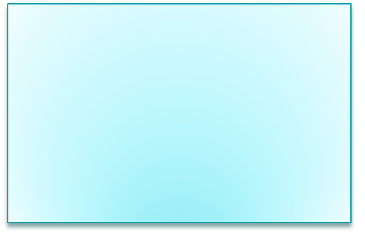 Изучить  психолого-педагогическую  литературу:
Особенности  развития  эмоциональной  сферы  детей раннего возраста.
Особенности  развития  предметно-отобразительной  игры  детей раннего возраста.
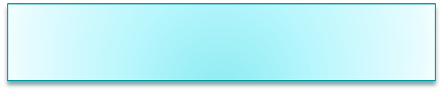 Провести
   презентацию  проекта 
 «Любимые  игрушки»
Реализовать 
 выполнение 
 проектных  мероприятий
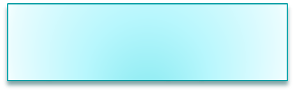 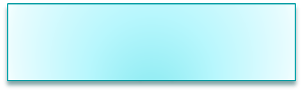 Создать  
предметно-развивающею 
 среду
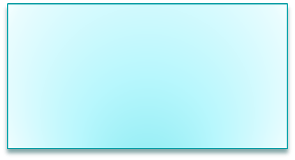 Разработать  
перспективный  
план  игр – занятий:
С куклами.
Строительным материалом.
 Машинками.
Подготовить 
 информацию  для  родителей  по  темам:
Особенности  развития  эмоциональной  сферы.
Особенности  предметно-отобразительной  игры.
История возникновения игрушки.
Игрушка как часть народной традиции.
Об истории кукол.
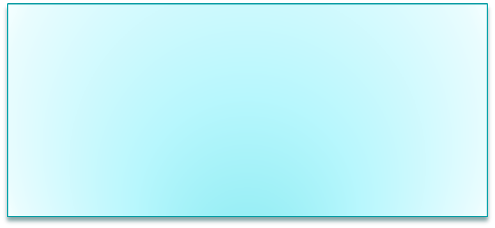 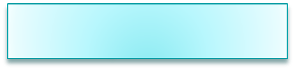 Провести
 игры-занятия
План-схема
проекта
ЭТАПЫ РЕАЛИЗАЦИИ ПРОЕКТА:
1 этап – подготовительный
Воспитатели + родители
Организация предметно - развивающей среды в группе:
“Мы играем”
Модульная детская мебель: кухонный гарнитур, кукольный игровой столик. Игрушечная посуда, куклы, комплекты одежды для кукол,  кроватка для младенца, коляска.
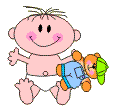 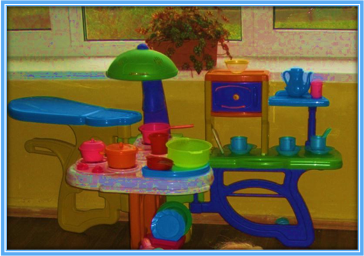 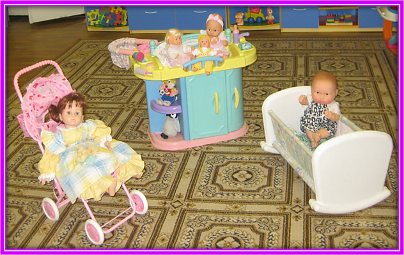 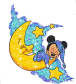 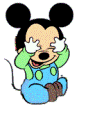 “Учимся строить”
Крупный строительный конструктор. Средний строительный конструктор.  Игрушки для обыгрывания построек (фигурки людей, животных). Машины грузовые и легковые (самосвалы, грузовики, специальный транспорт).
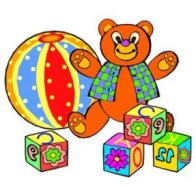 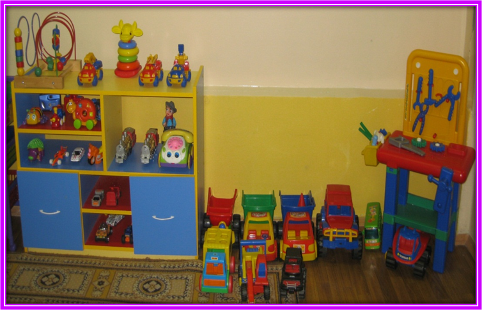 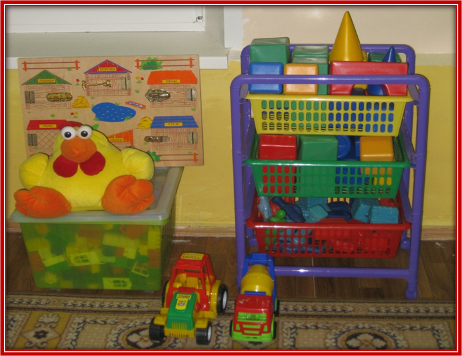 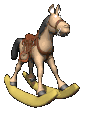 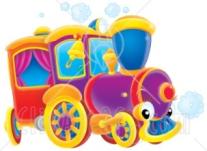 2 этап – накопление знаний
Воспитатели + дети
Играли:
 с куклами - «Угостим куклу чаем», « Накормим обедом», «Укладываем спать», « Кукла проснулась» и т. д.; 
машинами – «Дом для машины», «Приехал Мишка на машине», «Покатаем кукол», «Ремонт машины»,
 строительным материалом – «Строим мебель для игрушек», «Домики для игрушек», «Скамеечки для игрушек», «Машины»; 
дидактические игры – « Мишкины игрушки», «Чудесный мешочек», «Разрезное лото», «Подарки для игрушек».
игры для развития мелкой моторики – «Солнышко смеётся», сматывание шерстяной пряжи в клубки, сминание пальцами комочков из бумаги, «Золушка» (перебирали крупу).
Читали:
 стихи,
 потешки.
Рассматривали:
 иллюстрации,
 предметные картинки.
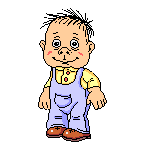 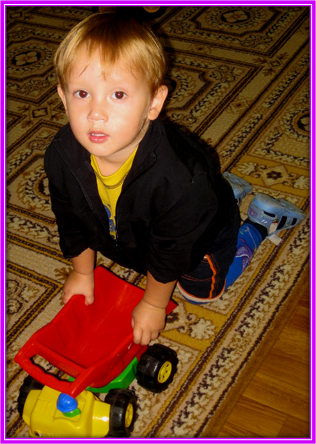 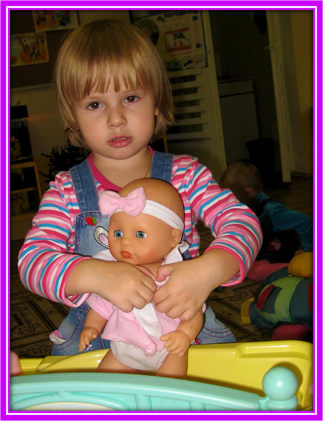 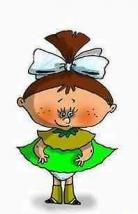 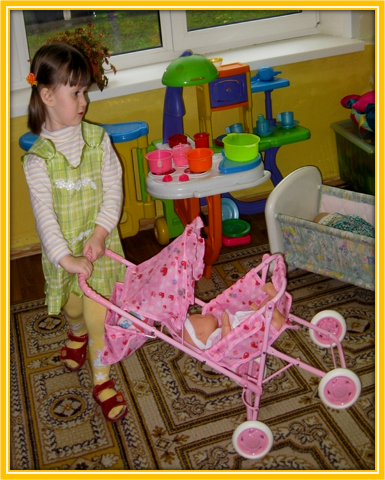 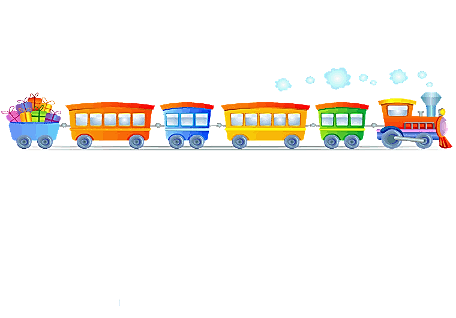 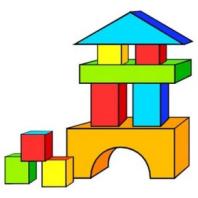 Итоговое занятие
 по проекту:
«Любимые игрушки»
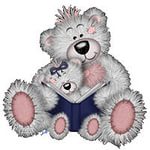 3 этап – завершающий

		Воспитатели + родители
Подготовили:
 (воспитатели)  информационный блок для родителей:
Особенности  развития  эмоциональной  сферы.
Особенности  предметно - отобразительной  игры.
История возникновения игрушки.
Игрушка как часть народной традиции.
Об истории кукол.
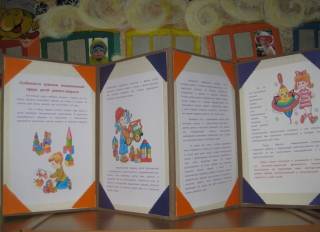 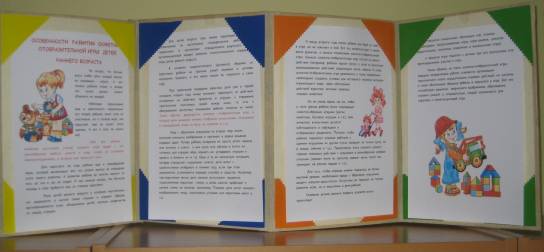 2) (родители) – подготовили фотоматериал:
о народной игрушке «Тряпичные куклы»
                - сделали  игрушки своими руками:
кукол из ниток,
Вепсскую красавицу,
сказочную ворону.
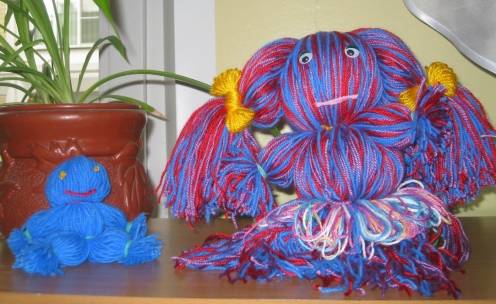 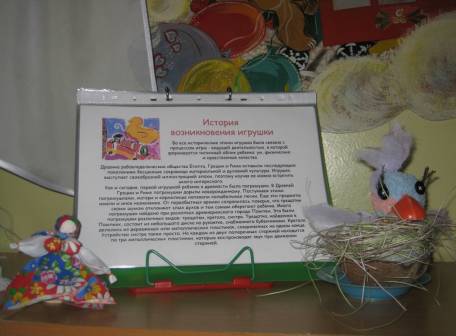 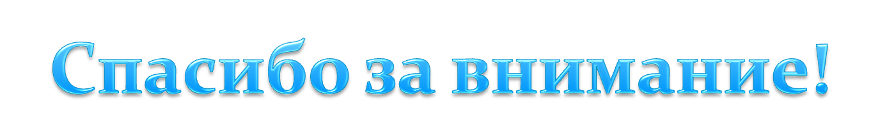